How can Smarties help us learn about Chance and Data?
You will need to write your answers in your Maths book on a new page.
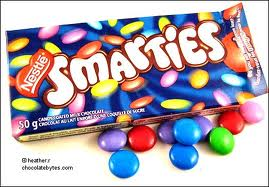 Without opening your Smarties packet predict what colours you might be able to select from the packet.
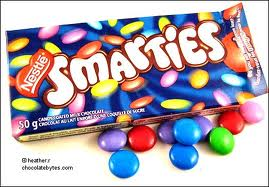 Open your Smarties packet and sort the colours you have into groups. List what colours you have, is there any difference to your predictions?
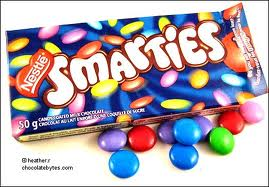 Now place your Smarties in order from the colour least likely to be chosen if you closed your eyes and selected one, to the most likely to be chosen.
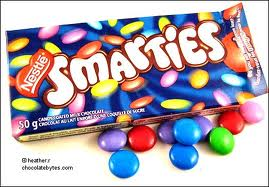 Can you now explain to your face partner pair why you have ordered the colours in a particular way?
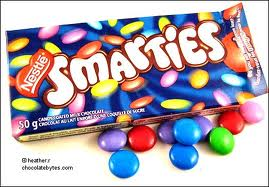 As a whole group can you use numbers to say how likely each colour is to get? What do you need to know?
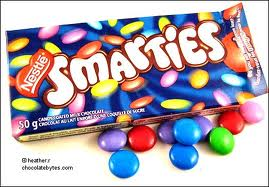 As a whole group can you use the  numbers and place them on a numberline in order?
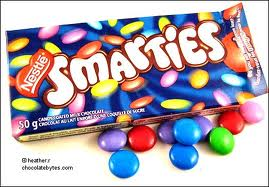 Now discuss whether both pairs chances of getting a red Smarty is equally likely? Continue this with the other colours that are present.                         Explain reasons for your results.